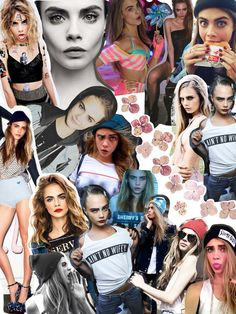 Hidden Picture Celebrities
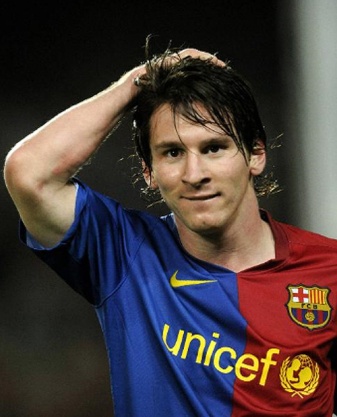 Messy
Remove
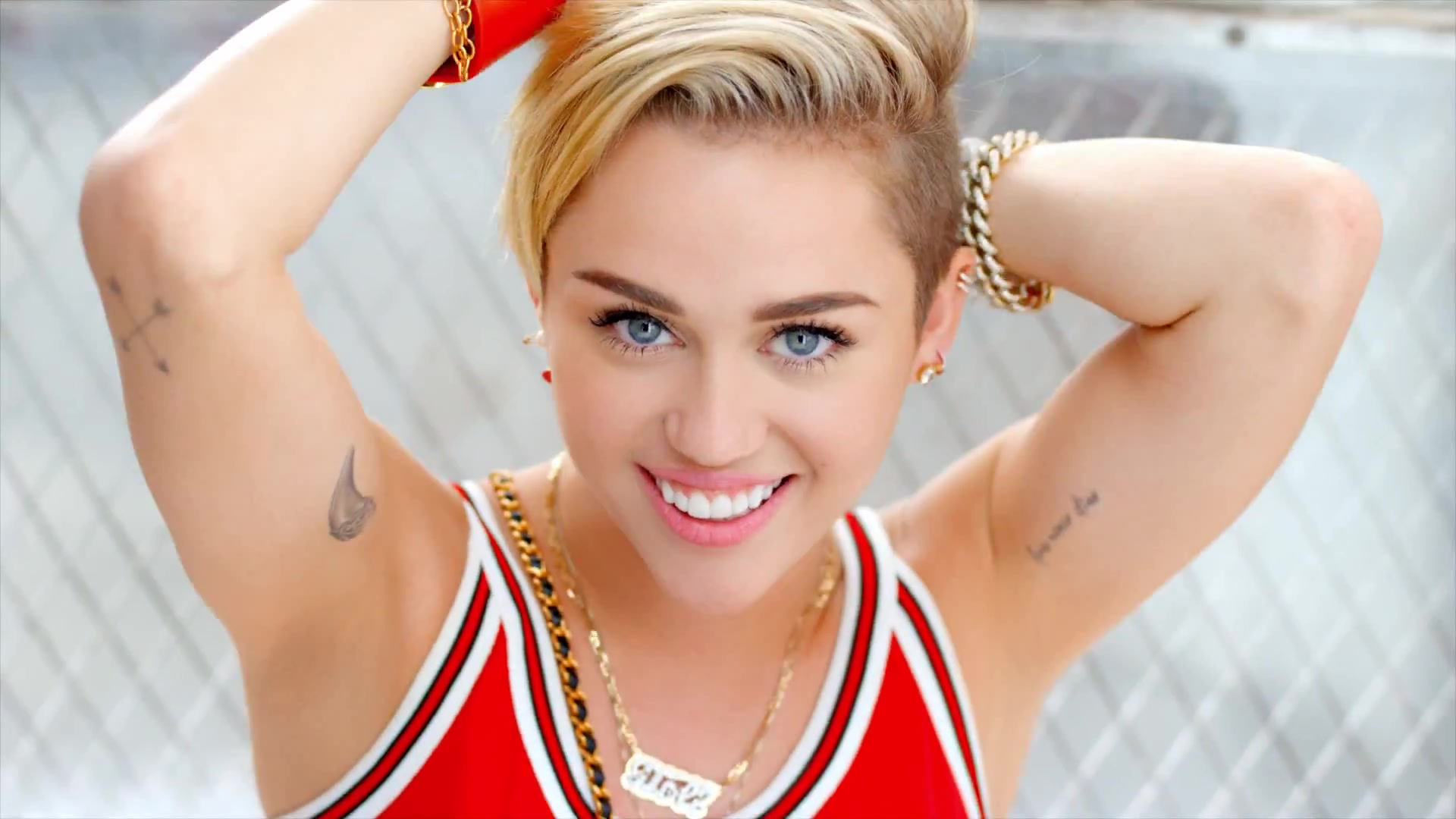 Miley Cirus
Remove
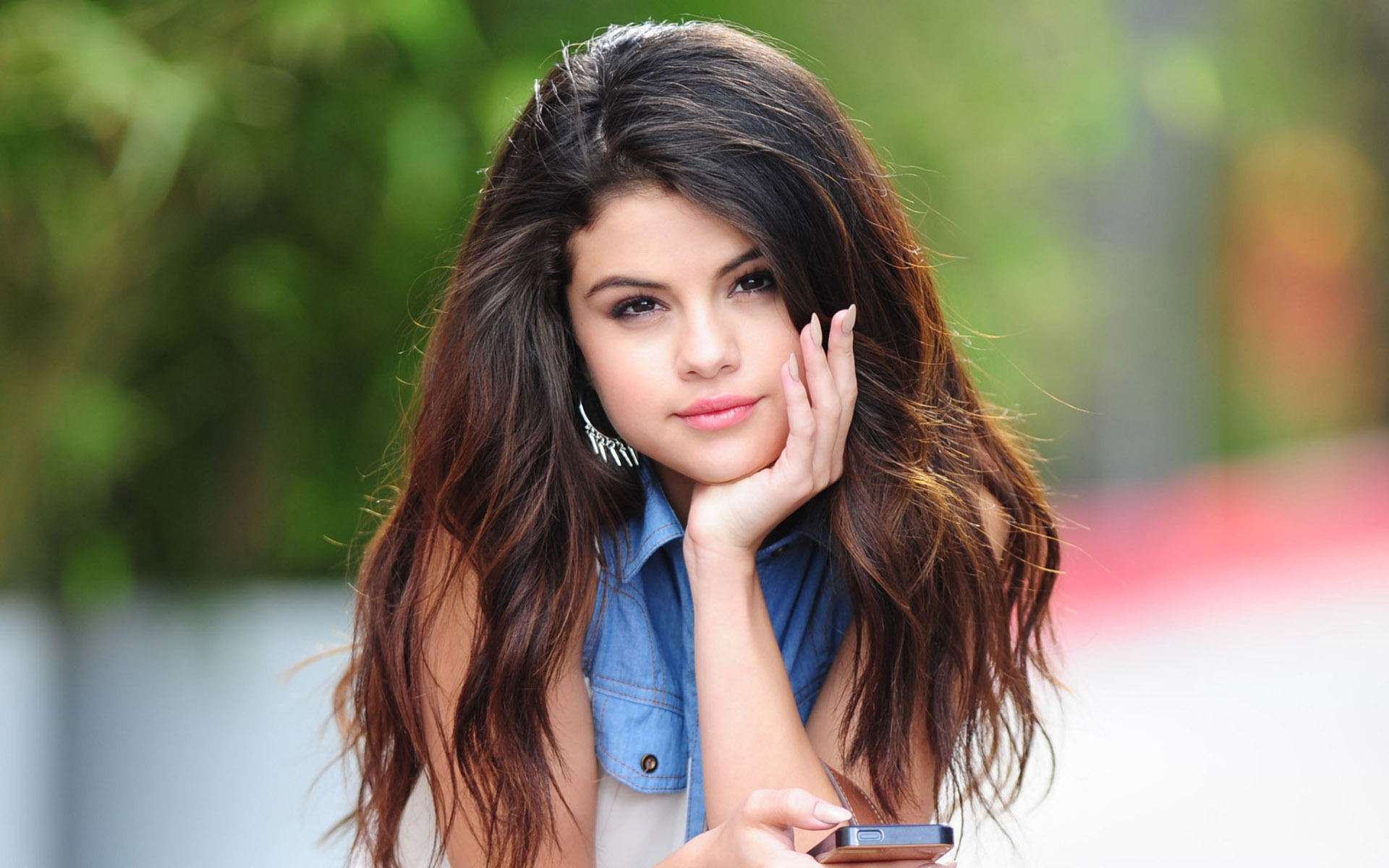 Selena Gomez
Remove
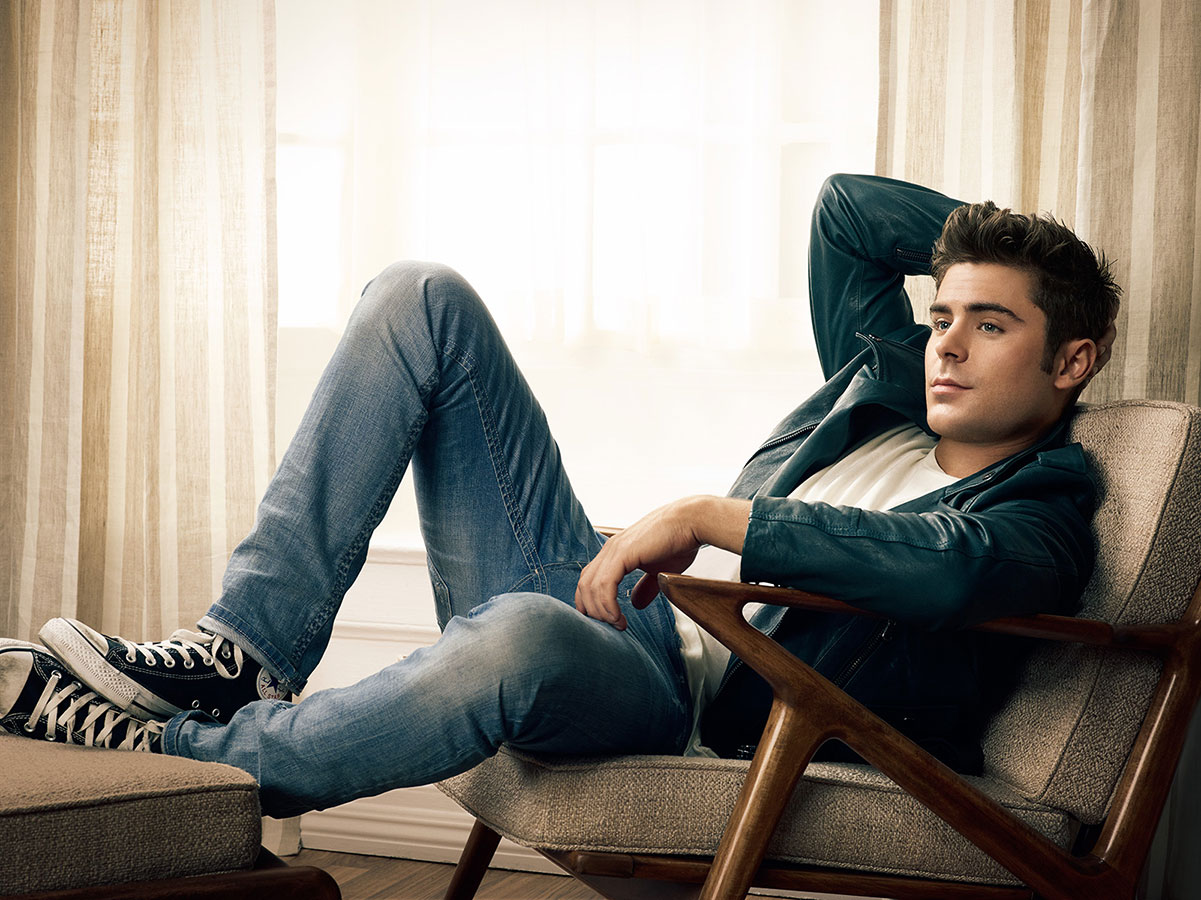 Zac Efron
Remove
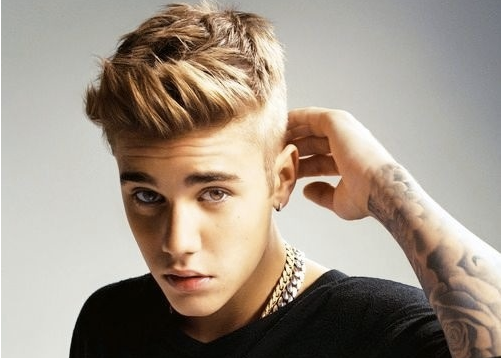 Justin Bieber
Remove
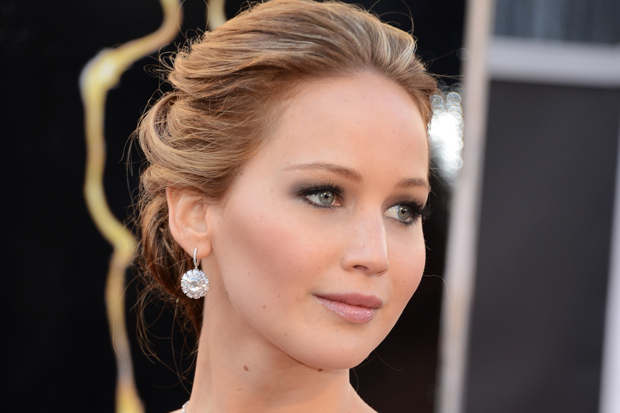 Jennifer 
Lawrence
Remove
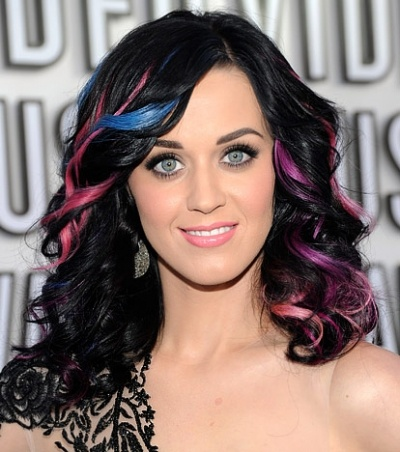 Katy Perry
Remove
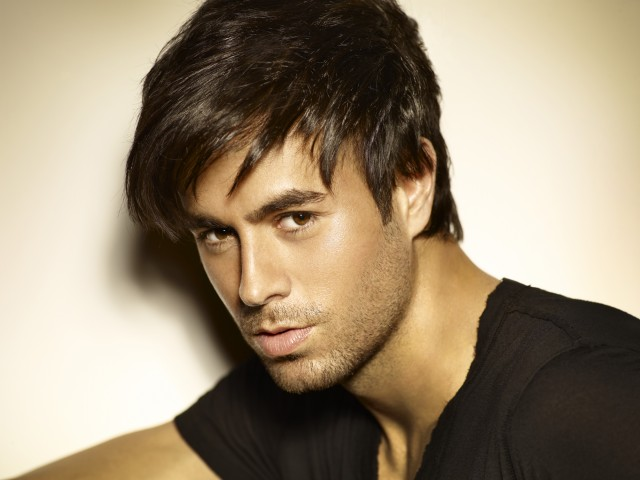 Enrique Iglesias
Remove
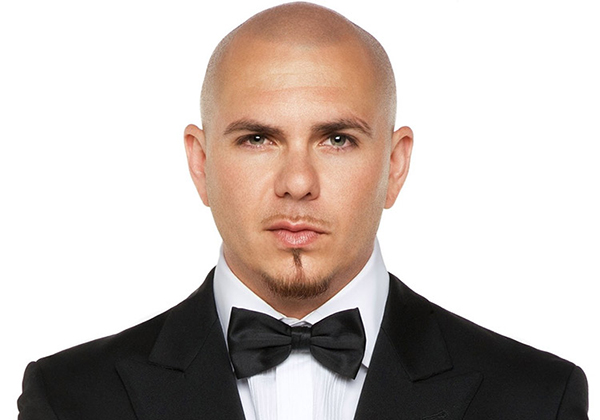 Pitbull
Remove
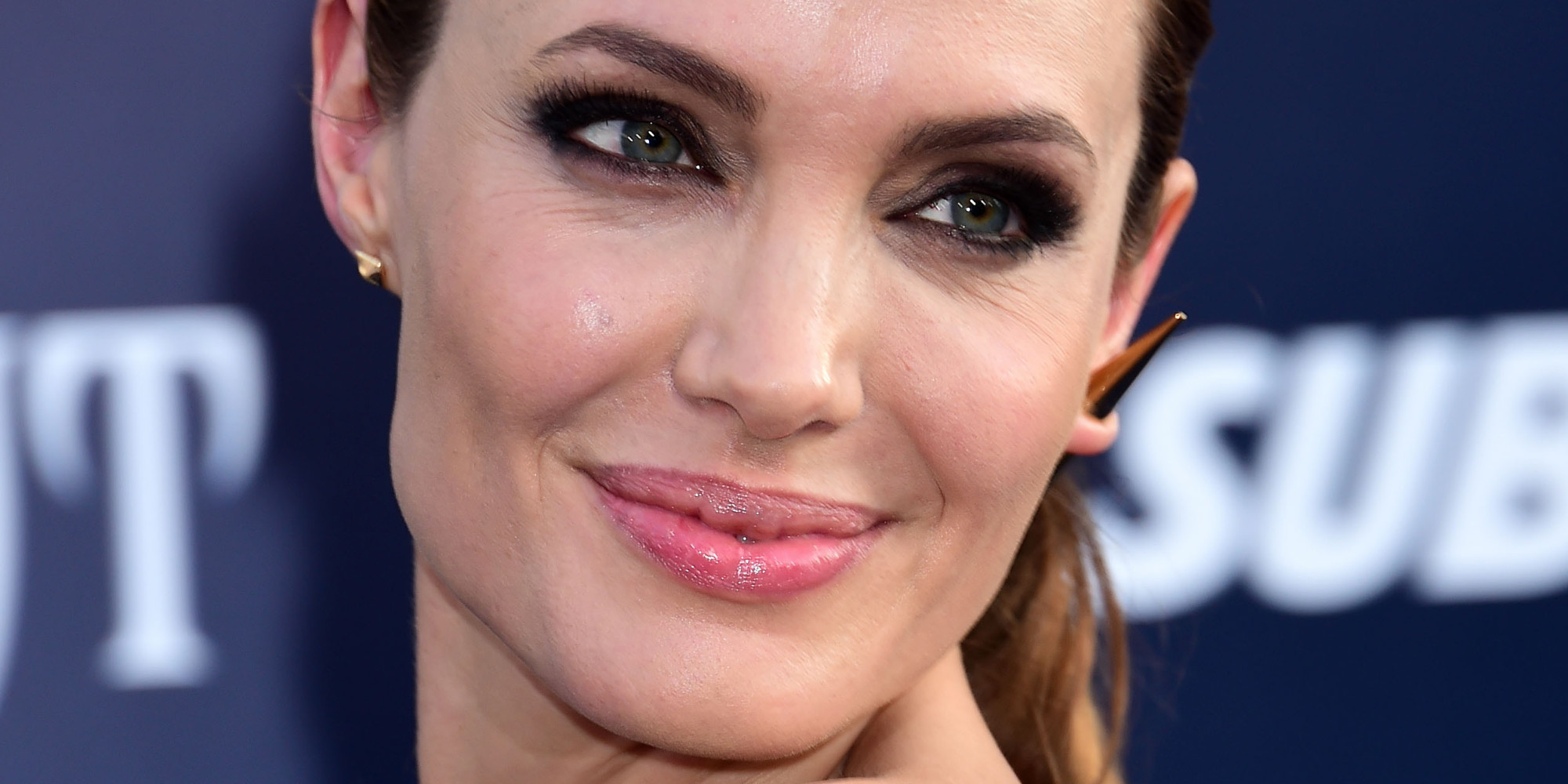 Angelina Jolie
Remove
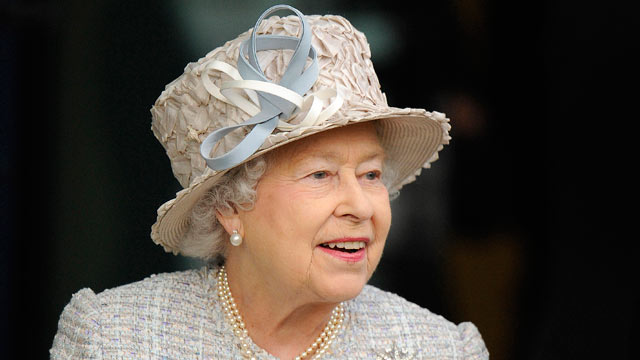 Queen
Elizabeth
Remove
Game Over